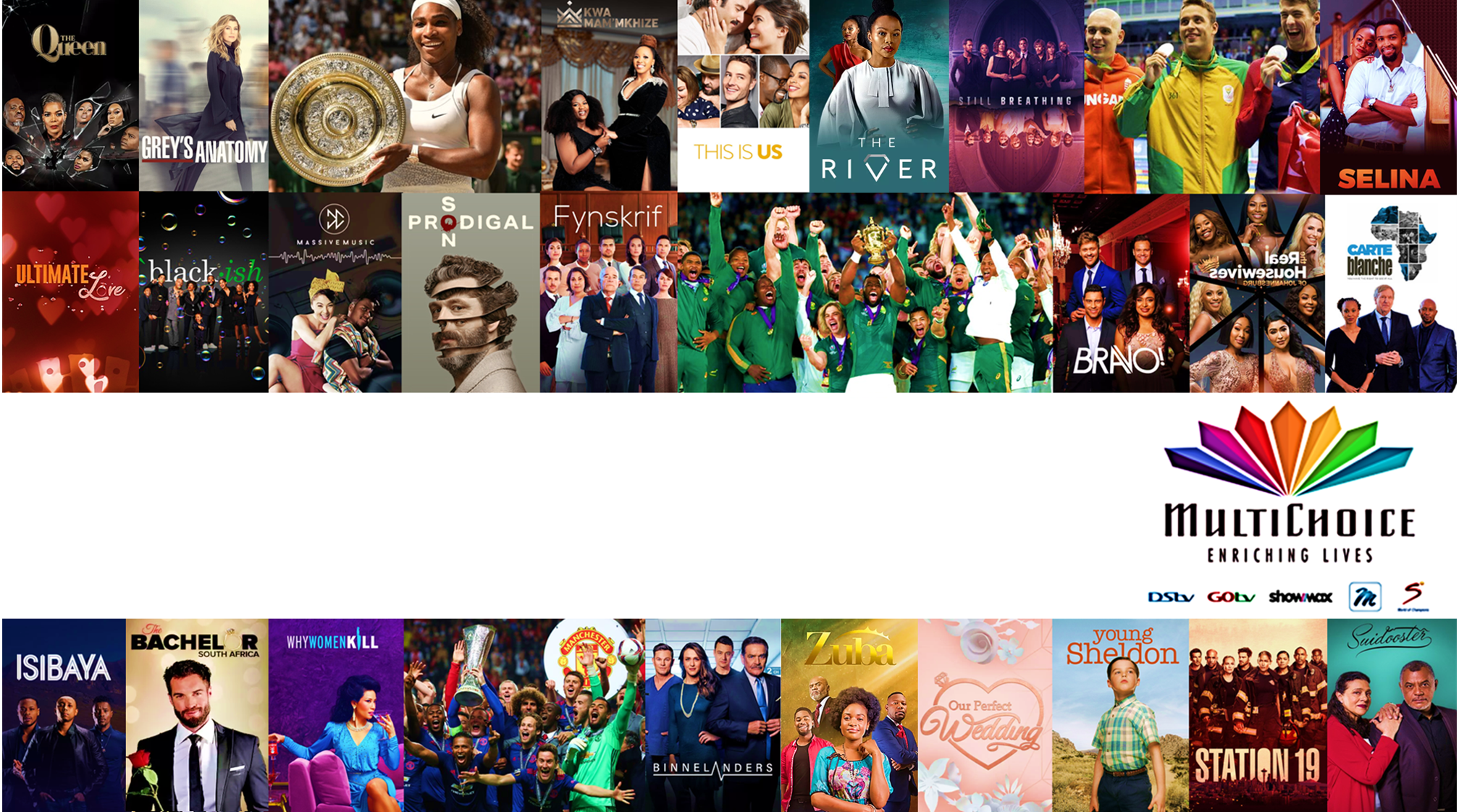 Copyright Amendment Bill & Performers Protection Amendment Bill
Aynon Doyle, Head: Policy Analysis & Research
1
Introduction
MultiChoice and M-Net welcome the opportunity to make submissions on the Bills 

We are major investors in and users of copyright – the copyright framework is therefore of critical importance to us 

We support the – 

Updating of  South Africa’s copyright regime; and 

We support the objectives of the two Bills

We are very concerned because of flaws in the Bills, that make it unlikely that the laudable objectives will be met. Instead, damage will likely be caused to our industry
What is Copyright?
Copyright is a legal right, which protects the copyright owner and/or the creator of a work.
 
Copyright gives the owner control over their work and how it is used. Owners of copyright can use, sell or license a work (to a third party). 

The first owner of copyright will usually be the author. In most cases, the author is the person who created the work: the composer of the text or the music, the artist, the photographer. There may be exceptions to this.

an employer can be the first owner of copyright in any work which is made in the course of an author's employment under a contract of service.

Similarly, for a commissioned work the copyright may lie with the person who has commissioned the work, unless there is an agreement in place to the contrary. 

The same may apply as above where government is the employer or has provided state funds for the work.
[Speaker Notes: The types of work protected by copyright are very different. They can include: books, technical reports, manuals, paintings, sculptures, photographs, music, songs, dramatic works, films, television, and radio broadcasts, computer software, etc. 

The copyright in each type of work can exists independently. For example, a song recorded on an audio CD may be protected by more than one type of copyright, with the score protected as a musical work and the accompanying lyrics as a literary work.   In addition, the sounds recorded on the CD capturing the performance of the song may be copyright-protected as a sound recording.]
What are reasonable exceptions to Copyright?
UK Copyright law, which similar to SA is  based on Fair Dealing regime, allows copies to lawfully be made for certain purposes (list was last updated in 2014), these include: 

Limited copying of books, journals, sound recordings, films and artistic works made by an individual for their own private study or non-commercial research purposes, may fall under the fair dealing exception
Fair dealing for criticism, review and reporting current events
Making a copy for a disabled person if no accessible version is commercially available
Time-shifting of radio or TV broadcasts for personal use
Text and data mining for non-commercial research
Teaching
Parody, caricature and pastiche 

Closed list with a power to make regulations to add to list, subject to 3 step test,  is preferable as it provides legal certainty and reduces the cost of litigation to protect one’s copyright against infringement simply by a claim of fair use.
[Speaker Notes: Where there is a concern that legislation takes to long to update one can empower the Minister to make regulations to add to the list in the public interest and subject to the 3 step test.

Berne treaty- summarized as 

Limitations and exceptions cannot be "overly broad" [= "certain special cases"]
Limitations and exceptions cannot "rob right holders of a real or potential source of income that is substantive" [= "conflicting with normal exploitation of the work"]
Limitations and exceptions cannot "do disproportional harm to the rights holders" [= "prejudice legitimate interests"]


Other copyright treaties
The three-step test has been modified and transplanted into the Agreement on Trade-Related Aspects of Intellectual Property Rights, the WIPO Copyright Treaty (Article 10), the WIPO Performances and Phonograms Treaty (Article 16(2)).

United States often used as an example of fair use where the act of determining if it was fair use is left up to the courts – USA averages between 3000 to 5000 copyright infringement lawsuits annually.,]
Our commitment to local content investment
Local content not only entertains audiences. It also brings a range of social and economic benefits 

Creating local content boosts the local film industry and creates opportunities for writers, actors, producers and numerous support positions 

MultiChoice is proud to have developed over 20 proprietary local TV channels across 10 markets in Africa 

We also have a local content library in Africa spanning 69,997 hours

In 2022 alone, MultiChoice produced 6,028 hours of local content for African markets and invested R7.3 billion in local general entertainment and sport content.
[Speaker Notes: The audiovisual industry produces local content and depends on sound copyright law. The Copyright Bill introduces new rigid and unworkable rules which will threaten investment in content and the sustainability of local production ecosystems]
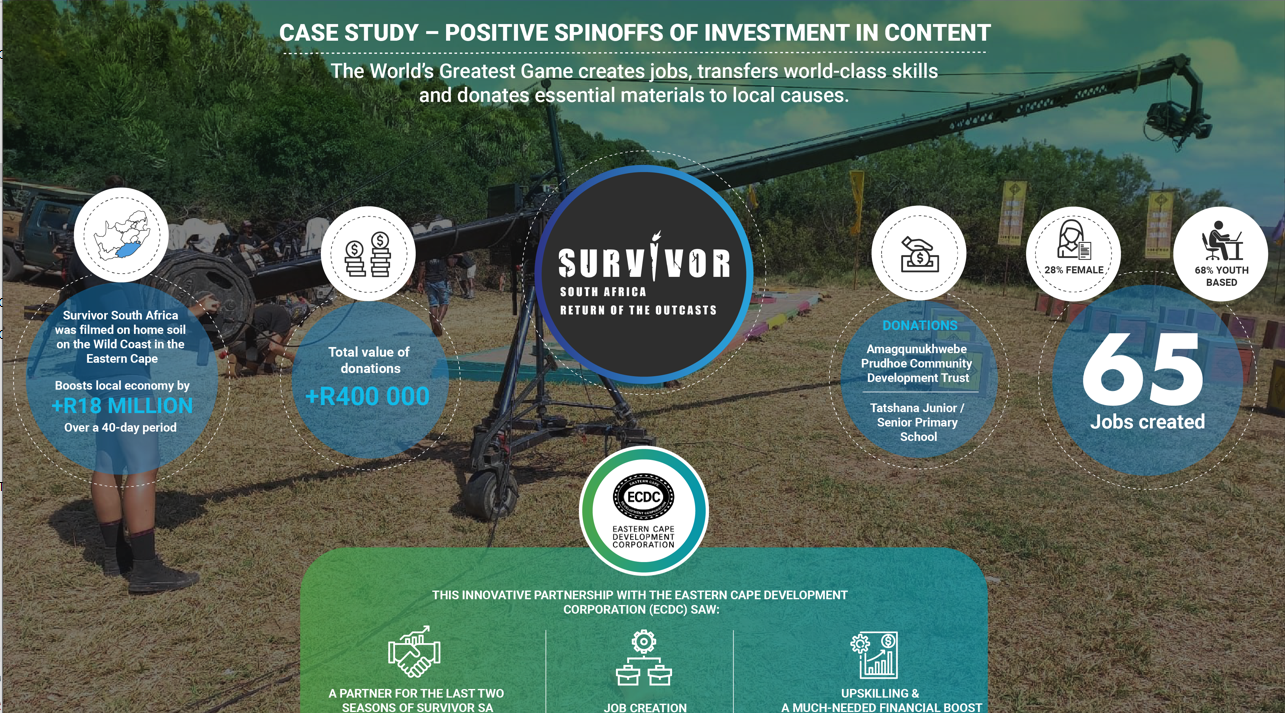 [Speaker Notes: The television production and broadcasting industry is a significant contributor to the South African economy and a major funder of creators. Finding ways to increase investment in this industry is therefore vital

Research shows that film and television production industry shrunk by 59% in 2020/21 due to the impact of COVID-19 pandemic.

Broadcasters are the largest investors in the local production industry and post the COVID-19 pandemic they are expected to continue investing and even increase the scale of their investment to grow the creative economy. This, in turn, contributes to economic development, employment, skills development, trade and enterprise development, and broadened economic participation.]
One size fits all approach
The Copyright Bill proposes a ‘one size fits all approach’ that is unsuitable for the creative world in general and television in particular

For example, the Bill gives the Minister wide powers to prescribe compulsory and standard contractual terms to be included in agreements and to set royalty rates and tariffs

It is also impractical. There are many different types of audiovisual content where the same contract cannot work e.g. adverts, educational videos, big budget movies and video games etc.

Even where the type of content is the same, every production is unique, differing in cast, investors, funding model, location, language, source material, musical score etc. 

Standard contracts are not appropriate for this sector and will slow down the pace at which content can be produced. Parties should have the freedom to negotiate their own agreements.
[Speaker Notes: We appreciate that the Bill is trying to deal with unfair contract terms in the creative industries

But rather than give the Minister wide and unfettered powers to decide how everyone must do business, the Bill should rather follow in the steps of consumer protection law which allows unfair terms to be set aside

The provisions giving the Minister the power to set contract terms and prescribe royalty rates or tariffs should be deleted from the Bill 
     and
The Tribunal should be empowered to set aside contractual terms that are manifestly unjust and unreasonable

This will allow all role-players flexibility to negotiate deals but safeguard against unscrupulous terms]
Minimum amendments required
Conclusion
We are thankful for the opportunity to comment on the Bills and reiterate our support for their objectives

We emphasise our core recommendation that the two Bills should be delinked:

The Copyright Bill, despite its admirable objectives, remains critically flawed and should be extensively revised
The PPA Bill only requires amendments in several specific instances and should be progressed

We also refer you to our practical drafting proposals, which have been summarized in Annexure A of our written submission
9
[Speaker Notes: .]
10